[Speaker Notes: 1]
10 redenen om te twijfelen aan je ongeloof
[Speaker Notes: 2]
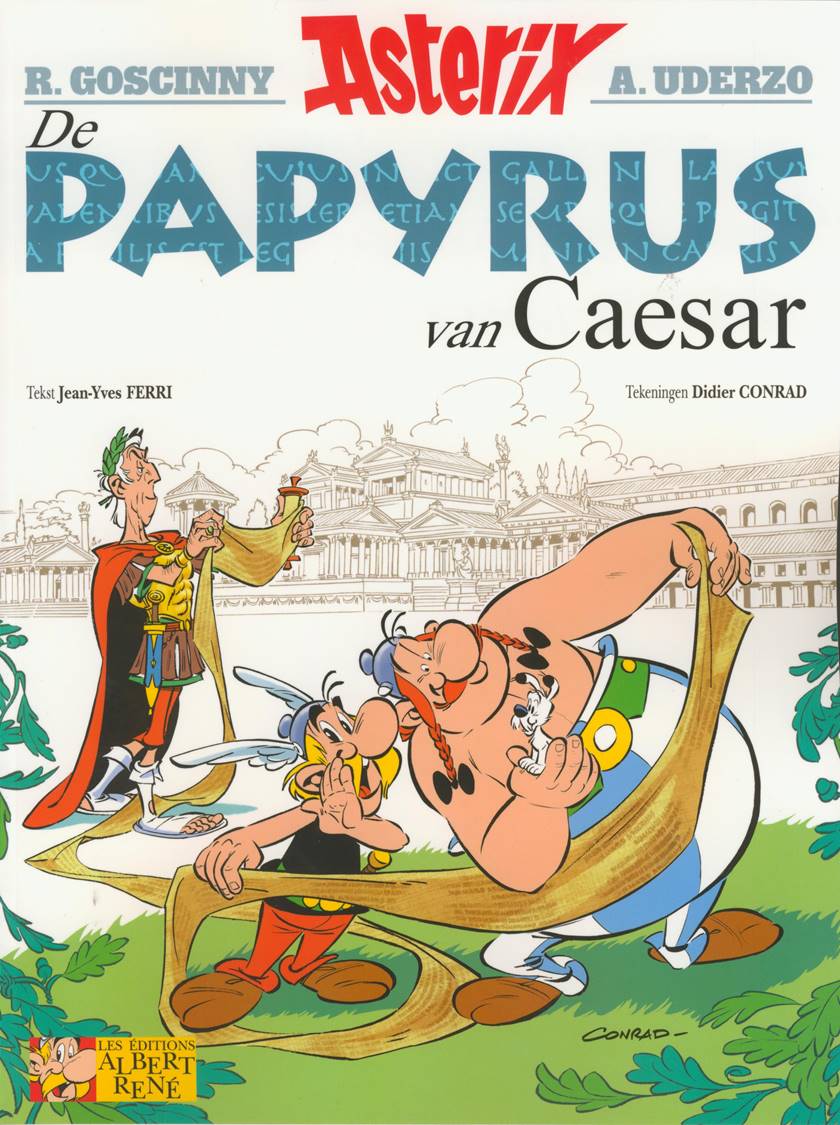 [Speaker Notes: 3]
10 redenen om te twijfelen aan je ongeloof
1 Pasen is goed gedocumenteerd
[Speaker Notes: 4]
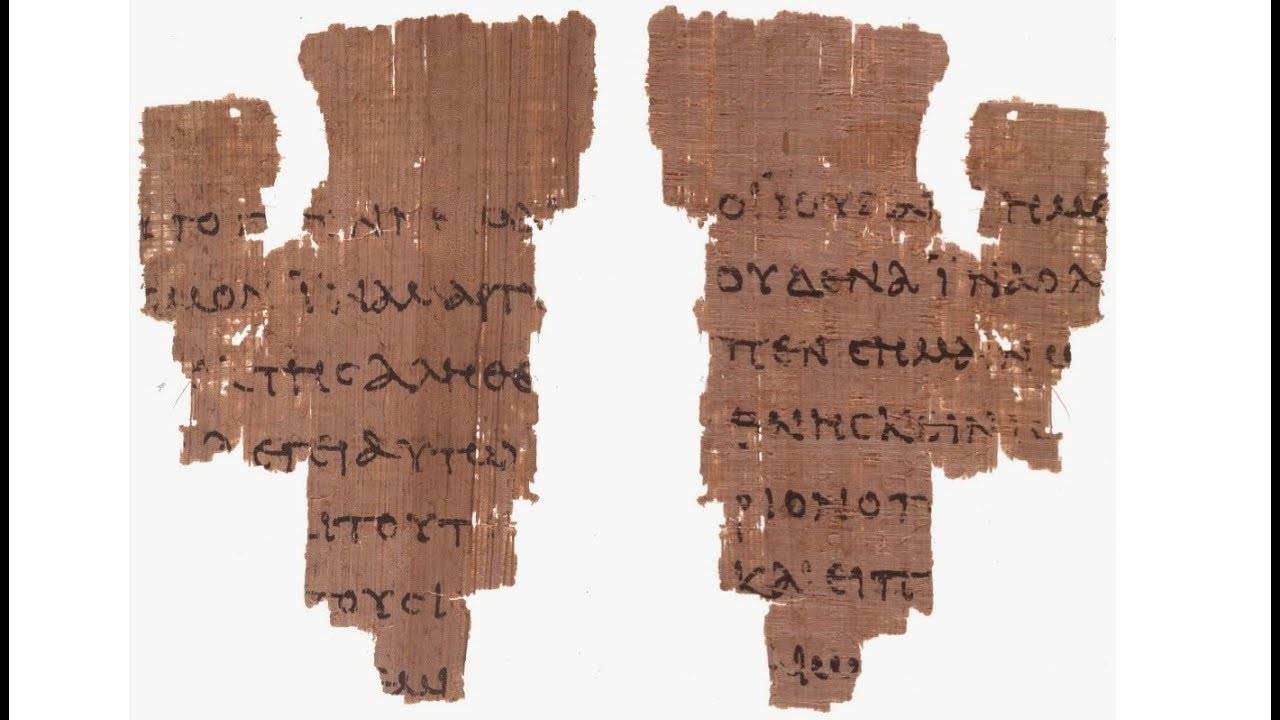 [Speaker Notes: 5]
10 redenen om te twijfelen aan je ongeloof
1 Pasen is goed gedocumenteerd
[Speaker Notes: 6]
Nadat reeds velen zich tot taak hebben gesteld om een verslag te schrijven over de gebeurtenissen die zich in ons midden hebben voltrokken, en die ons zijn overgeleverd door degenen die vanaf het begin ooggetuigen zijn geweest en dienaren van het Woord zijn geworden, …
[Speaker Notes: 7]
… leek het ook mij goed om alles van de aanvang af nauwkeurig na te gaan en deze gebeurtenissen in ordelijke vorm voor u, hooggeachte Theofilus, op schrift te stellen, om u te overtuigen van de betrouwbaarheid van de zaken waarin u onderricht bent.
[Speaker Notes: 8]
10 redenen om te twijfelen aan je ongeloof
1 Pasen is goed gedocumenteerd
[Speaker Notes: 9]
10 redenen om te twijfelen aan je ongeloof
1 Pasen is goed gedocumenteerd
2 politiek incorrect
[Speaker Notes: 10]
De vrouwen die het graf bezochten, waren Maria uit Magdala, Johanna, Maria de moeder van Jakobus, en nog enkele andere vrouwen die hen vergezelden. Ze vertelden de apostelen wat er was gebeurd, maar die vonden het maar kletspraat en geloofden hen niet.
[Speaker Notes: 11]
10 redenen om te twijfelen aan je ongeloof
1 Pasen is goed gedocumenteerd
2 politiek incorrect: vrouwen getuigen
[Speaker Notes: 12]
10 redenen om te twijfelen aan je ongeloof
1 Pasen is goed gedocumenteerd
2 politiek incorrect: vrouwen getuigen
3 apostelen eerlijk over eigen twijfel
[Speaker Notes: 13]
10 redenen om te twijfelen aan je ongeloof
1 Pasen is goed gedocumenteerd
2 politiek incorrect: vrouwen getuigen
3 apostelen eerlijk over eigen twijfel
4 verschillen
[Speaker Notes: 14]
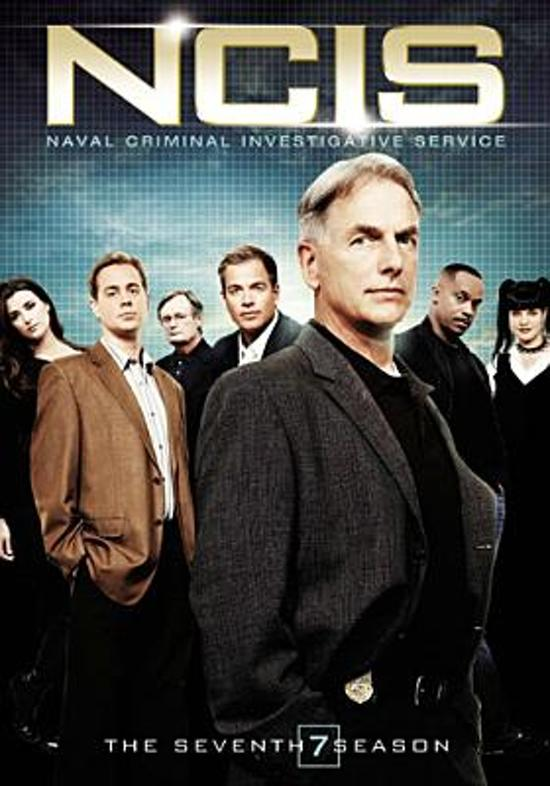 [Speaker Notes: 15]
10 redenen om te twijfelen aan je ongeloof
1 Pasen is goed gedocumenteerd
2 politiek incorrect: vrouwen getuigen
3 apostelen eerlijk over eigen twijfel
4 verschillen
[Speaker Notes: 16]
10 redenen om te twijfelen aan je ongeloof
1 Pasen is goed gedocumenteerd
2 politiek incorrect: vrouwen getuigen
3 apostelen eerlijk over eigen twijfel
4 verschillen bewijzen: niet verzonnen
[Speaker Notes: 17]
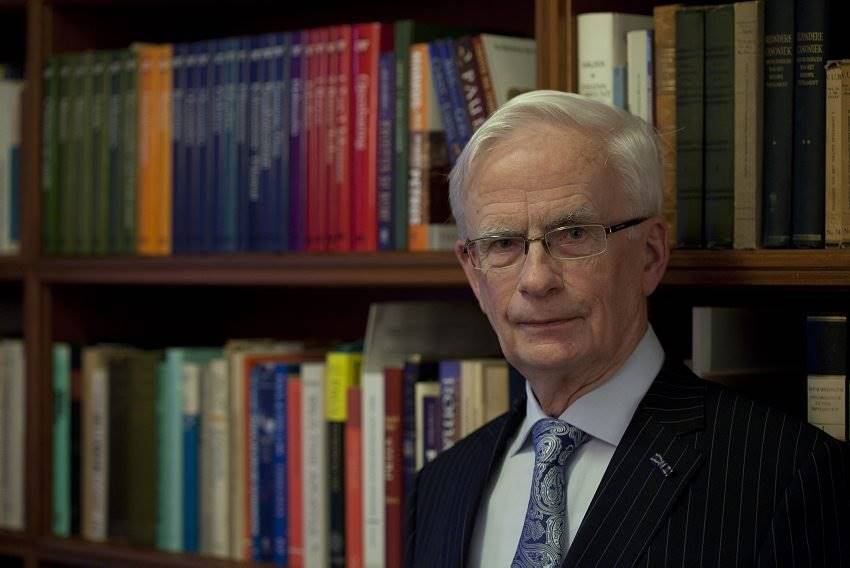 [Speaker Notes: 18]
10 redenen om te twijfelen aan je ongeloof
1 Pasen is goed gedocumenteerd
2 politiek incorrect: vrouwen getuigen
3 apostelen eerlijk over eigen twijfel
4 verschillen bewijzen: niet verzonnen
[Speaker Notes: 19]
10 redenen om te twijfelen aan je ongeloof
1 Pasen is goed gedocumenteerd
2 politiek incorrect: vrouwen getuigen
3 apostelen eerlijk over eigen twijfel
4 verschillen bewijzen: niet verzonnen
5 Jezus is echt dood geweest
[Speaker Notes: 20]
10 redenen om te twijfelen aan je ongeloof
1 Pasen is goed gedocumenteerd
2 politiek incorrect: vrouwen getuigen
3 apostelen eerlijk over eigen twijfel
4 verschillen bewijzen: niet verzonnen
5 Jezus is echt dood geweest
6 Jezus was echt begraven
[Speaker Notes: 21]
10 redenen om te twijfelen aan je ongeloof
1 Pasen is goed gedocumenteerd
2 politiek incorrect: vrouwen getuigen
3 apostelen eerlijk over eigen twijfel
4 verschillen bewijzen: niet verzonnen
5 Jezus is echt dood geweest
6 Jezus was echt begraven
7 mensen waren vroeger ook niet gek
[Speaker Notes: 22]
10 redenen om te twijfelen aan je ongeloof
1 Pasen is goed gedocumenteerd
2 politiek incorrect: vrouwen getuigen
3 apostelen eerlijk over eigen twijfel
4 verschillen bewijzen: niet verzonnen
5 Jezus is echt dood geweest
6 Jezus was echt begraven
7 mensen waren vroeger ook niet gek
8 Pasen sluit aan bij OT en verklaart NT
[Speaker Notes: 23]
10 redenen om te twijfelen aan je ongeloof
1 Pasen is goed gedocumenteerd
2 politiek incorrect: vrouwen getuigen
3 apostelen eerlijk over eigen twijfel
4 verschillen bewijzen: niet verzonnen
5 Jezus is echt dood geweest
6 Jezus was echt begraven
7 mensen waren vroeger ook niet gek
8 Pasen sluit aan bij OT en verklaart NT 
9 Pasen sluit aan bij jouw hoop
[Speaker Notes: 24]
of ben je bang om van genade te leven?
[Speaker Notes: 25]